Lecture 3:
Dr. Benacer Hamza
2024-2025
3. The history of urbanism?
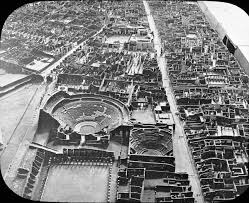 3. The history of urbanism
The history of urbanism can be traced back to the earliest human settlements. The first cities emerged in Mesopotamia and Egypt around 5,000 years ago.
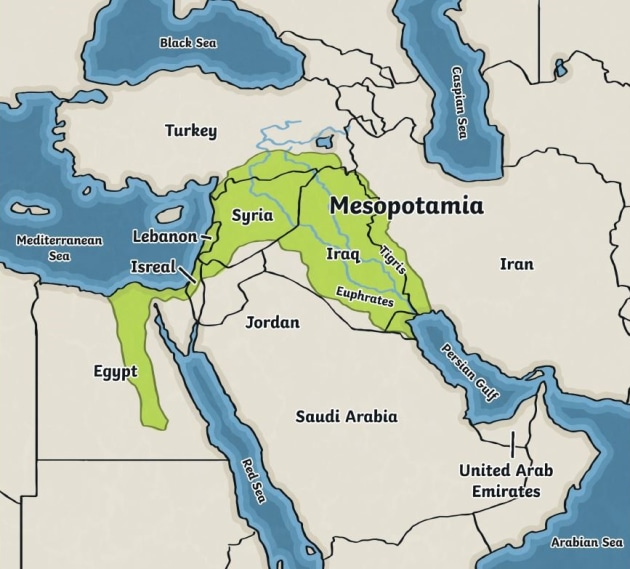 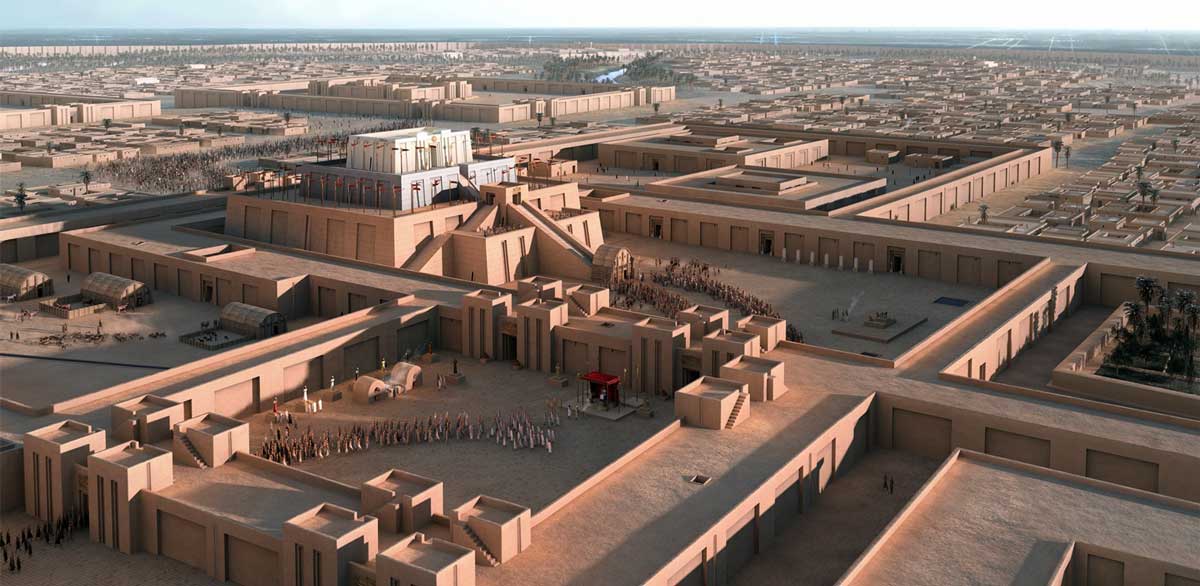 The early cities were typically small and compact, with a central marketplace and a surrounding residential area. Over time, cities grew larger and more complex. By the Middle Ages, many European cities had developed into walled fortifications with a complex system of streets and canals.
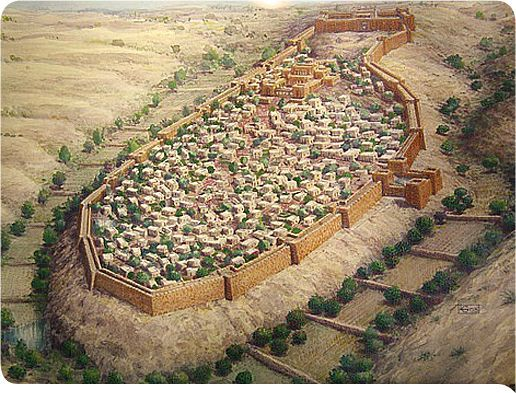 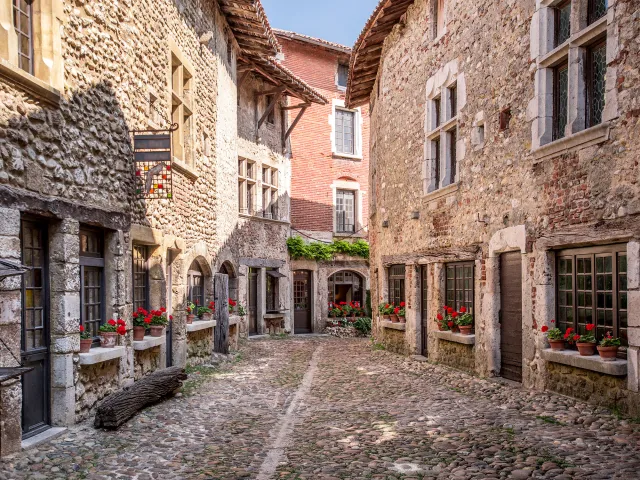